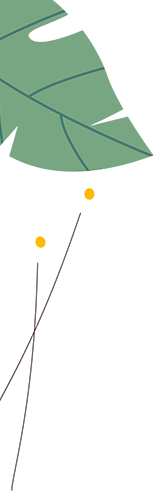 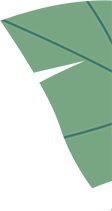 In fact, the quality of teenagers' academic performance and the success or failure of entrance examination are not only related to their learning ability and intelligence, b发生对方是否ut also related to the physical health, mental health and social adaptation of teenagers and their parents
青少年心理健康浅谈
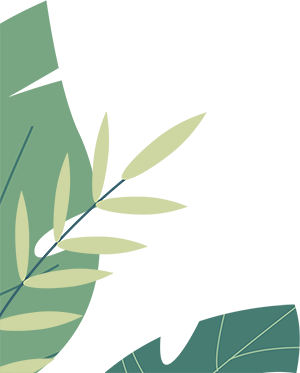 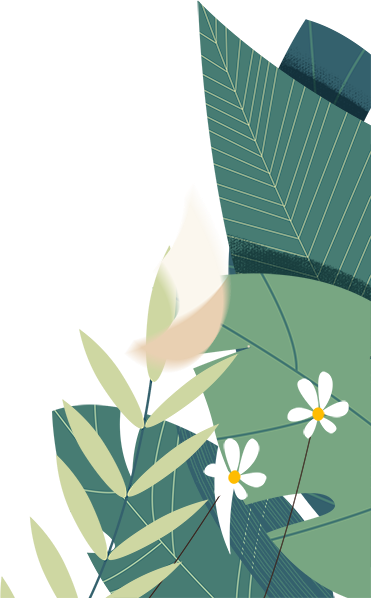 贵州省第二强制隔离戒毒所：兰孝谦
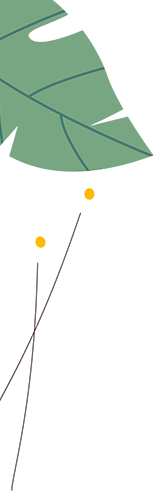 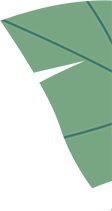 In fact, the quality of teenagers' academic performance and the success or failure of entrance examination are not only related to their learning ability and intelligence, but also related to the physical health, mental health and social adaptation of teenagers and their parents
CONTENTS
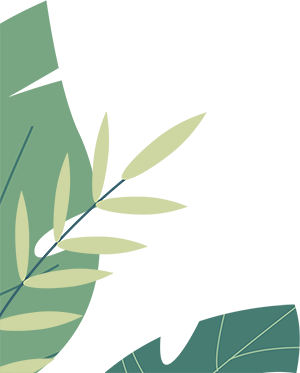 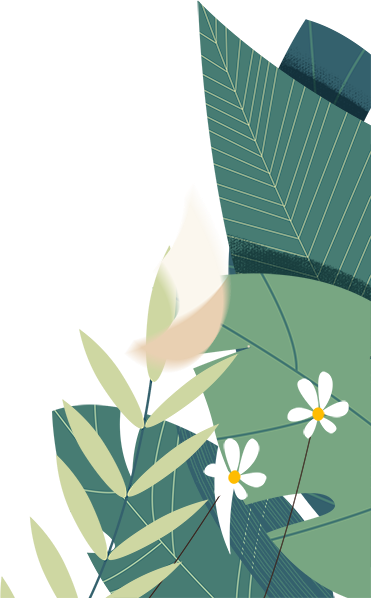 常见的异常行为或心理问题
案例
青少年心理健康问题形成原因
预防青少年心理健康问题的几点措施
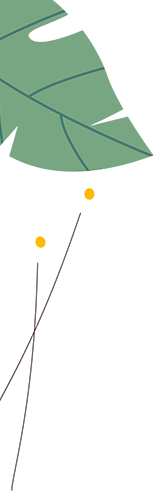 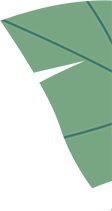 In fact, the quality of teenagers' academic performance and the success or failure of entrance examination are not only related to their learning ability and intelligence, but also related to the physical health, mental health and social adaptation of teenagers and their parents
提问：
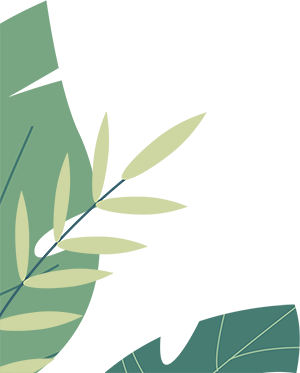 你眼中一个优秀孩子的标准是什么？
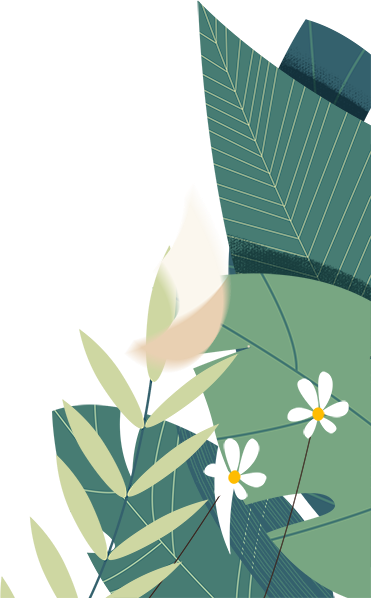 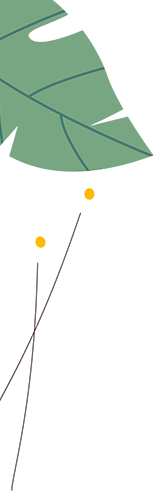 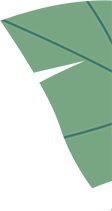 In fact, the quality of teenagers' academic performance and the success or failure of entrance examination are not only related to their learning ability and intelligence, but also related to the physical health, mental health and social adaptation of teenagers and their parents
1、211重点大学，“省级三好学生”、全国奥林匹克竞赛二等奖；
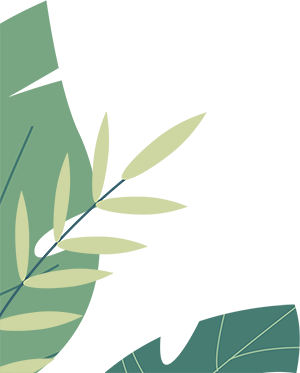 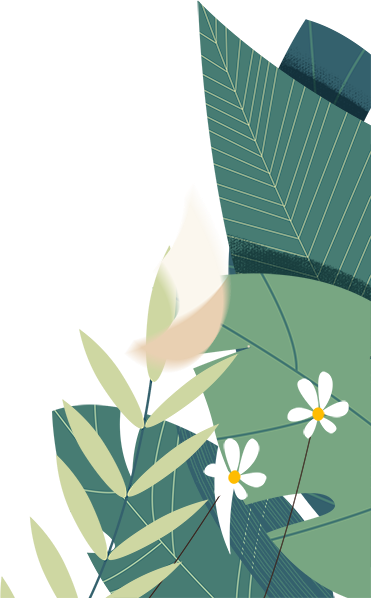 2、钢琴十级，周围眼中彬彬有礼、懂事的“乖乖男”；
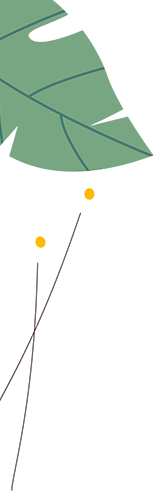 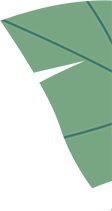 In fact, the quality of teenagers' academic performance and the success or failure of entrance examination are not only related to their learning ability and intelligence, but also related to the physical health, mental health and social adaptation of teenagers and their parents
案  例  一
2004年2月上旬，云南大学学生马加爵与同学唐某、邵某、杨某、龚某4人在打牌过程中发生言语冲突，产生了杀害4人的念头。同年2月13日晚间，在宿舍里，马加爵用事先准备好的石工锤击打同学唐某头部，致其死亡，并用塑料袋扎住唐某的头部藏进衣柜锁好，并认真处理好现场。2月14日、15日晚，马加爵用同样的手段先后将同学邵某、杨某、龚某杀害。作案后，马加爵带着现金和作案之前制作的假身份证，乘火车逃离昆明。3月15日晚，马加爵在海南省三亚市河西区被公安机关抓获归案。
昆明市中级人民法院一审认定，被告人马加爵犯罪情节特别恶劣，犯罪后果特别严重，构成故意杀人罪。依法对被告人马加爵判处死刑，剥夺政治权利终身；2004年6月17日，云南省高级人民法院裁定核准了昆明中院以故意杀人罪判处马加爵死刑，剥夺政治权利终身的刑事判决。随后，马加爵被押赴刑场执行死刑。
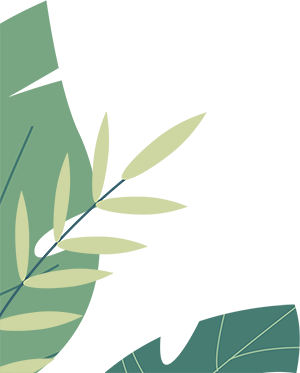 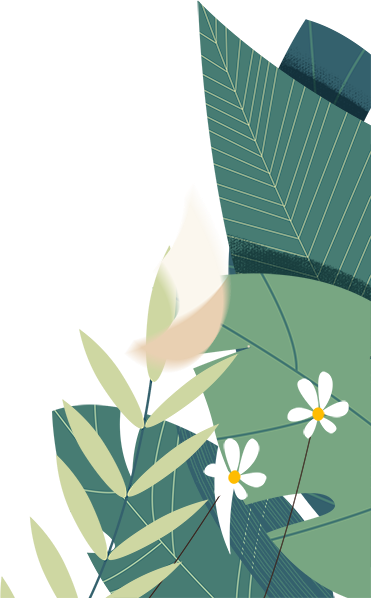 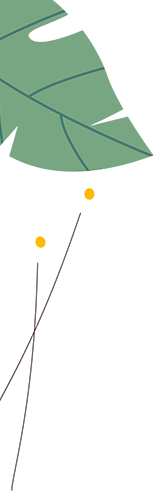 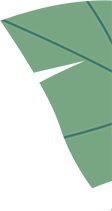 In fact, the quality of teenagers' academic performance and the success or failure of entrance examination are not only related to their learning ability and intelligence, but also related to the physical health, mental health and social adaptation of teenagers and their parents
案  例  二
2010年10月20日22时30分许，被告人药家鑫驾驶陕A419NO号红色雪佛兰小轿车从外国语大学长安校区由南向北行驶返回西安市区，当行至西北大学西围墙外翰林南路时，将前方在非机动车道上骑电动车同方向行驶的被害人张妙撞倒。药家鑫下车查看，见张妙倒地呻吟，因担心张妙看到其车牌号后找麻烦，即拿出其背包中的一把尖刀。向张妙胸、腹、背等处捅刺数刀，致张妙主动脉、上腔静脉破裂大出血当场死亡。杀人后，药家鑫驾车逃离，当行至翰林路郭南村口时，又将行人马海娜、石学鹏撞伤，西安市公安局长安分局交警大队郭杜中队接报警后，将肇事车辆扣留待处理。同月22日，长安分局交警大队郭杜中队和郭杜派出所分别对药家鑫进行了询问，药家鑫否认杀害张妙之事。同月23日，药家鑫在其父母陪同下到公安机关投案，如实供述了杀人事实。2011年6月7日上午，药家鑫被以注射方式执行死刑 ，终年21周岁。
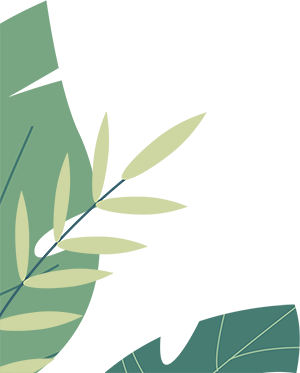 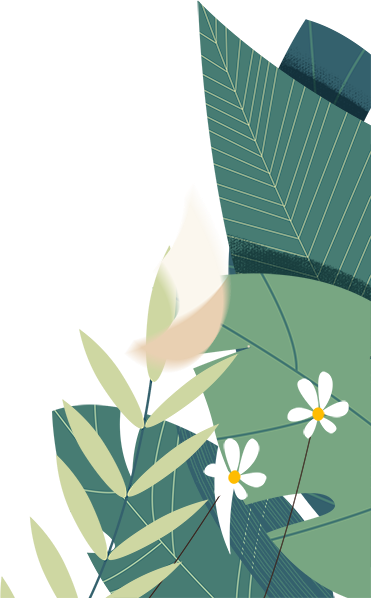 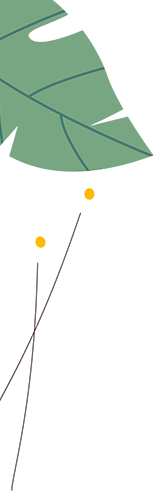 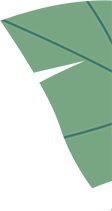 In fact, the quality of teenagers' academic performance and the success or failure of entrance examination are not only related to their learning ability and intelligence, but also related to the physical health, mental health and social adaptation of teenagers and their parents
常见心理问题
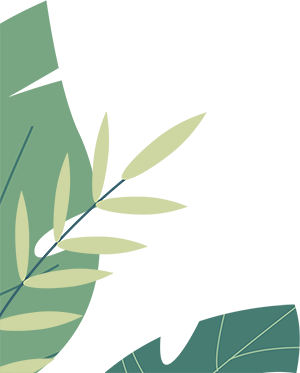 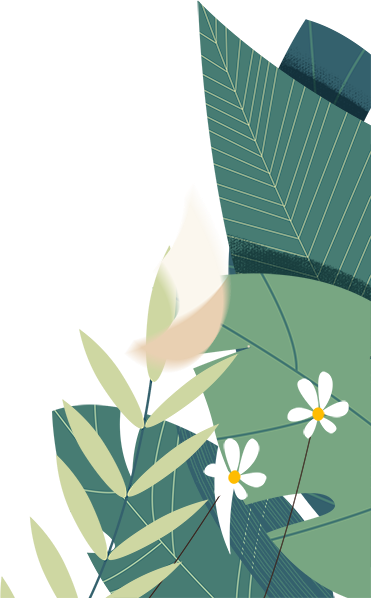 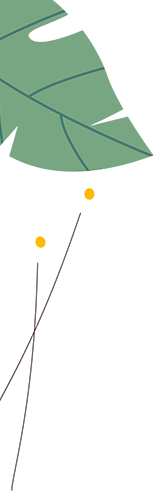 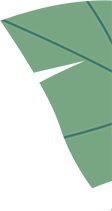 In fact, the quality of teenagers' academic performance and the success or failure of entrance examination are not only related to their learning ability and intelligence, but also related to the physical health, mental health and social adaptation of teenagers and their parents
常见的异常行为或心理问题：
厌学、逃学、撒谎、网瘾、顶撞父母、离家出走、打架斗殴、自卑、抑郁、焦虑.....
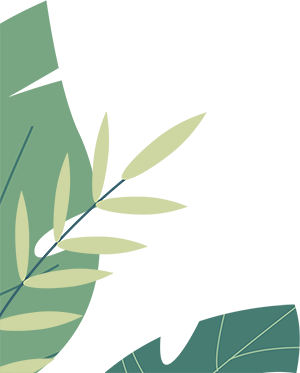 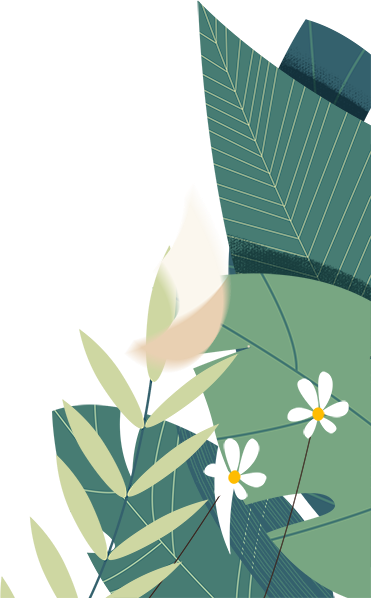 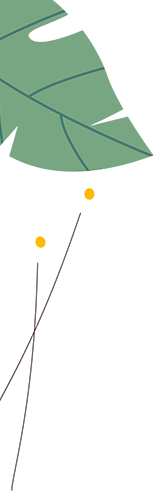 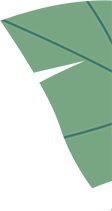 In fact, the quality of teenagers' academic performance and the success or failure of entrance examination are not only related to their learning ability and intelligence, but also related to the physical health, mental health and social adaptation of teenagers and their parents
TWO
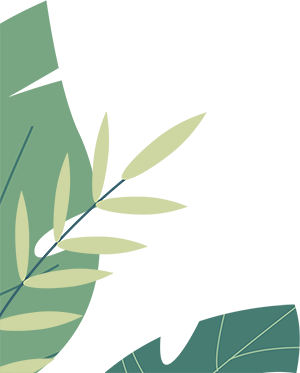 心理问题形成原因
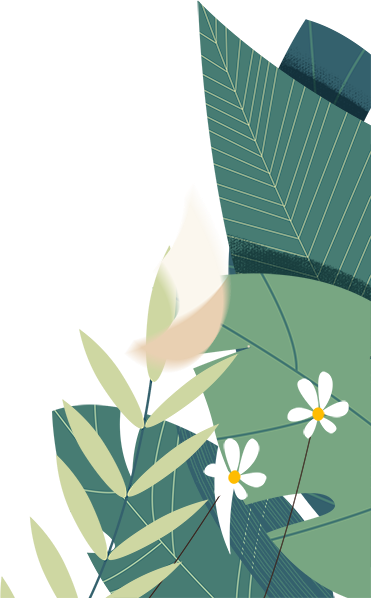 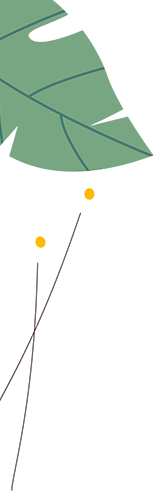 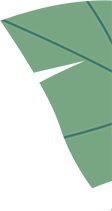 In fact, the quality of teenagers' academic performance and the success or failure of entrance examination are not only related to their learning ability and intelligence, but also related to the physical health, mental health and social adaptation of teenagers and their parents
个人原因：性格敏感脆弱、“三观”、缺乏正确的自我认知；
学校原因：学业压力、师生关系、同学关系、校园霸凌等；
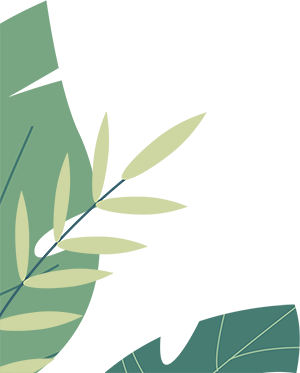 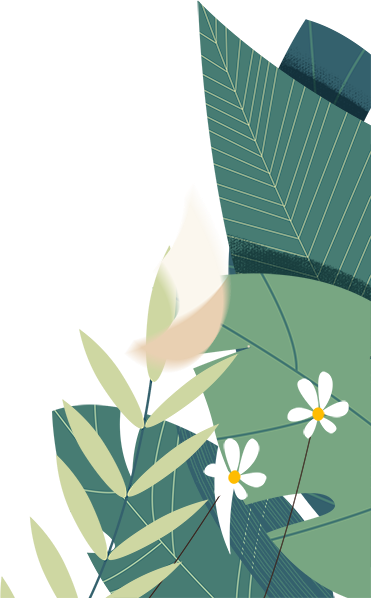 家庭原因：父母的高期望、父母关系、养育观念、贫困等；
社会原因：社会竞争、文化传播等；
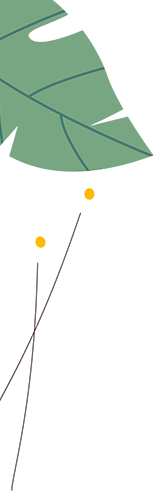 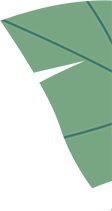 In fact, the quality of teenagers' academic performance and the success or failure of entrance examination are not only related to their learning ability and intelligence, but also related to the physical health, mental health and social adaptation of teenagers and their parents
提问：
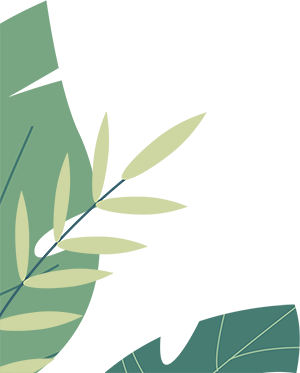 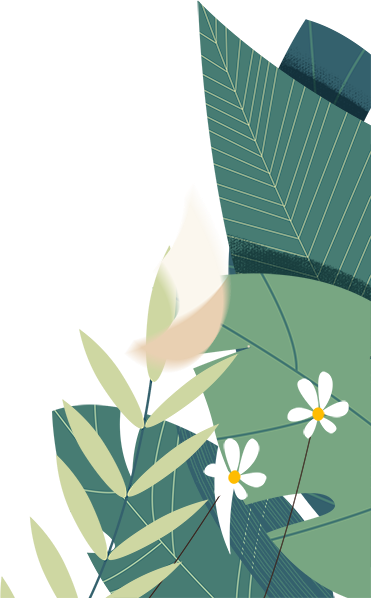 孩子已经出现了心理问题了怎么办？
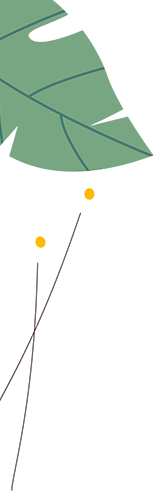 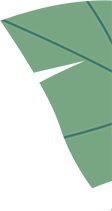 In fact, the quality of teenagers' academic performance and the success or failure of entrance examination are not only related to their learning ability and intelligence, but also related to the physical health, mental health and social adaptation of teenagers and their parents
几点建议：
一、早发现、早关注
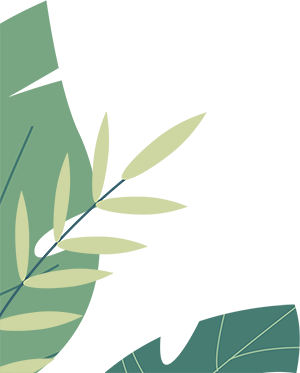 二、不回避问题
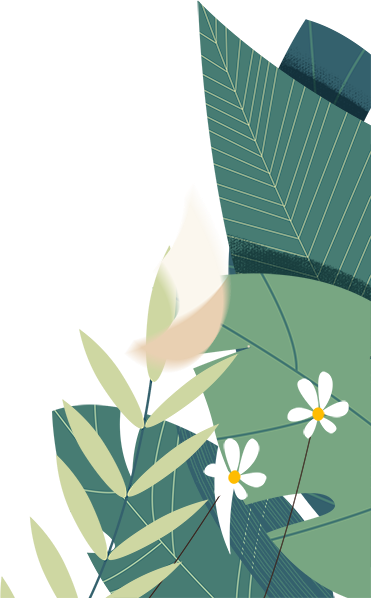 三、切记给孩子增加额外的心理负担
四、向专业机构寻求帮助
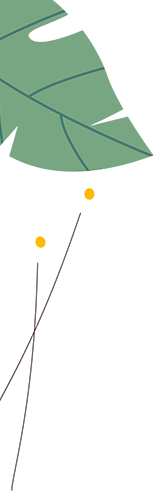 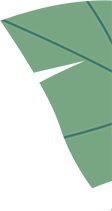 In fact, the quality of teenagers' academic performance and the success or failure of entrance examination are not only related to their learning ability and intelligence, but also related to the physical health, mental health and social adaptation of teenagers and their parents
预防青少年心理问题的几点措施
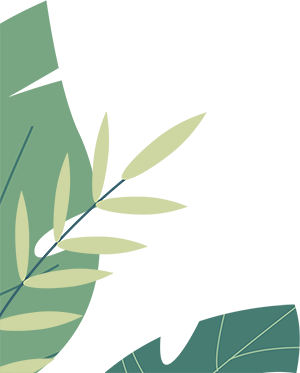 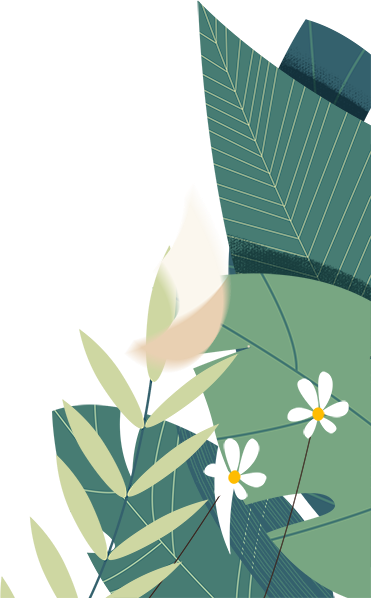 预防青少年心理问题的几点措施
个人方面
树立正确的人生观、价值观、世界观，提升自我认知、自我管理和抗压受挫的能力
家庭方面
家长要保持良好心态，提高自身修养，减轻自身对孩子的教育焦虑，打破“唯分数论”的认识，更多的关注孩子的心理健康状况，培养孩子多方面的兴趣爱好，与孩子建立良好的亲子关系。
预防青少年心理问题的几点措施
学校方面
开展更多的心理健康讲座，普及心理健康知识；加强老师与学生、老师与家长间的沟通，即时发现学生存在的心理问题，做好教育引导。
社会方面
加强心理健康教育的宣传，提高公众对心理健康的重视程度，开通免费心理咨询热线，提供心理咨询服务
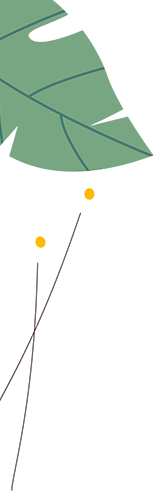 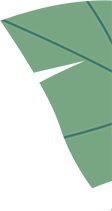 In fact, the quality of teenagers' academic performance and the success or failure of entrance examination are not only related to their learning ability and intelligence, but also related to the physical health, mental health and social adaptation of teenagers and their parents
一点感悟：
其实青少年心理健康在我看来，最重要的是来自家庭的教育与引导，没有谁比父母更爱孩子，更希望他们健康成长，父母的言传身教的作用要常常胜过学校教育、社会教育。有人说，孩子是父母的一面镜子，父母的焦虑、忧郁、暴躁等负面情绪，会一一在孩子身上留下痕迹，时间久了，便在心中留下深深的烙印，影响他们一辈子。但如果父母给孩子留下的是慈祥、是包容、是爱，正面的情绪必将是孩子一生的祝福！希望在做的每一个人都能笑口常开，做一个情绪稳定的父母！
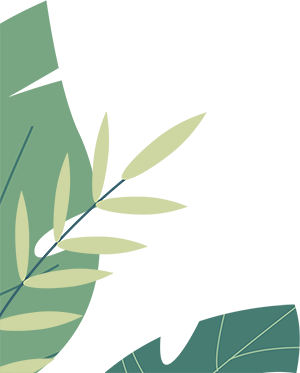 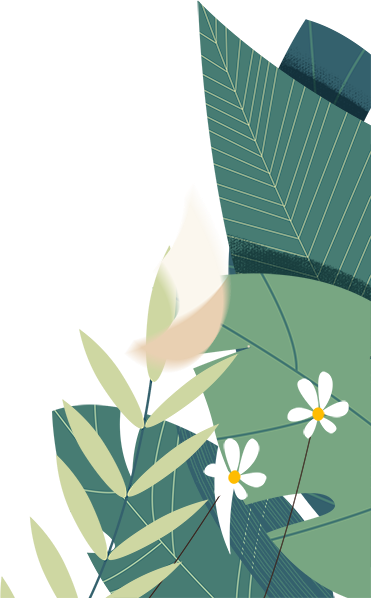 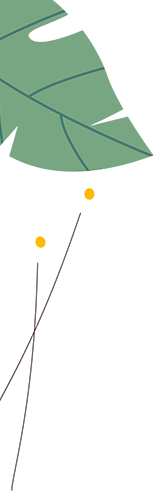 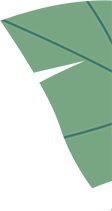 In fact, the quality of teenagers' academic performance and the success or failure of entrance examination are not only related to their learning ability and intelligence, but also related to the physical health, mental health and social adaptation of teenagers and their parents
谢谢聆听
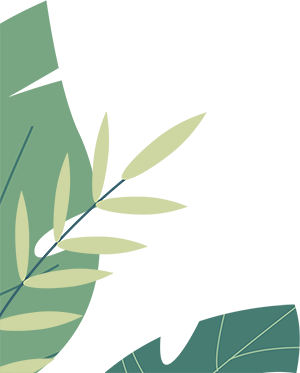 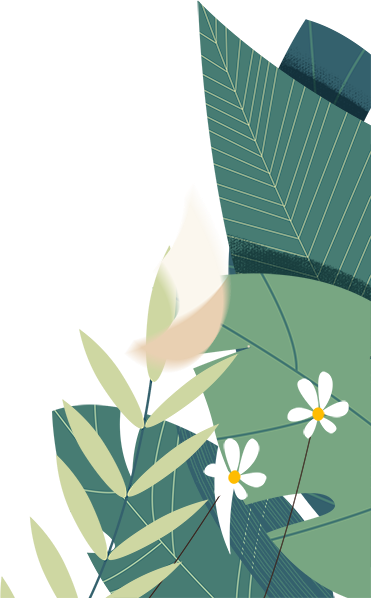